Welcome to our services
New Lebanon  Church of Christ
We are Simply Christians.
Our Emphasis is Spiritual, Not Material or Social.
We are striving to be The Same Church as Described in The New Testament.
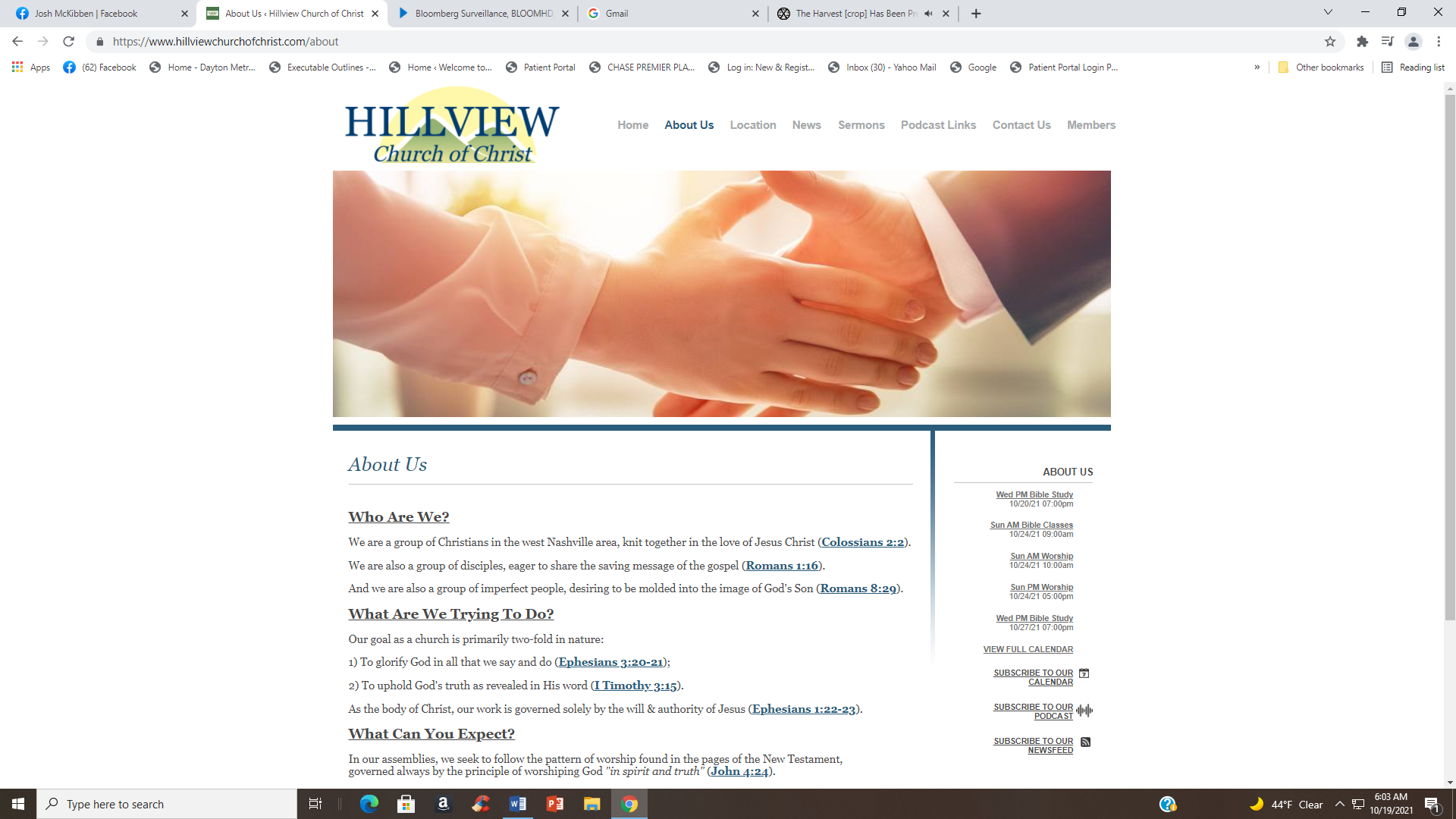 Please Come Back Again
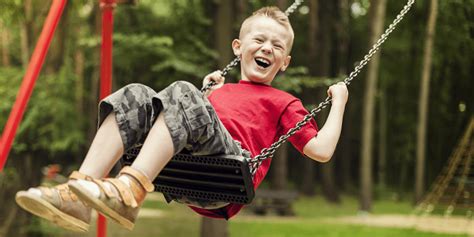 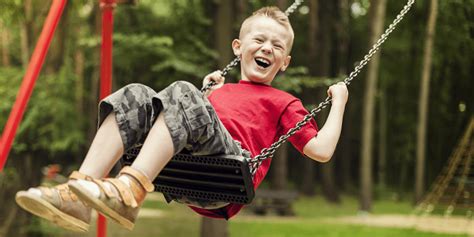 Renew A Steadfast Spirit Within Me.  Psalm 51
Psalm 51:10  Create in me a clean heart, O God, And renew a steadfast spirit within me. 11 Do not cast me away from Your presence, And do not take Your Holy Spirit from me. 12 Restore to me the joy of Your salvation, And uphold me by Your generous Spirit.
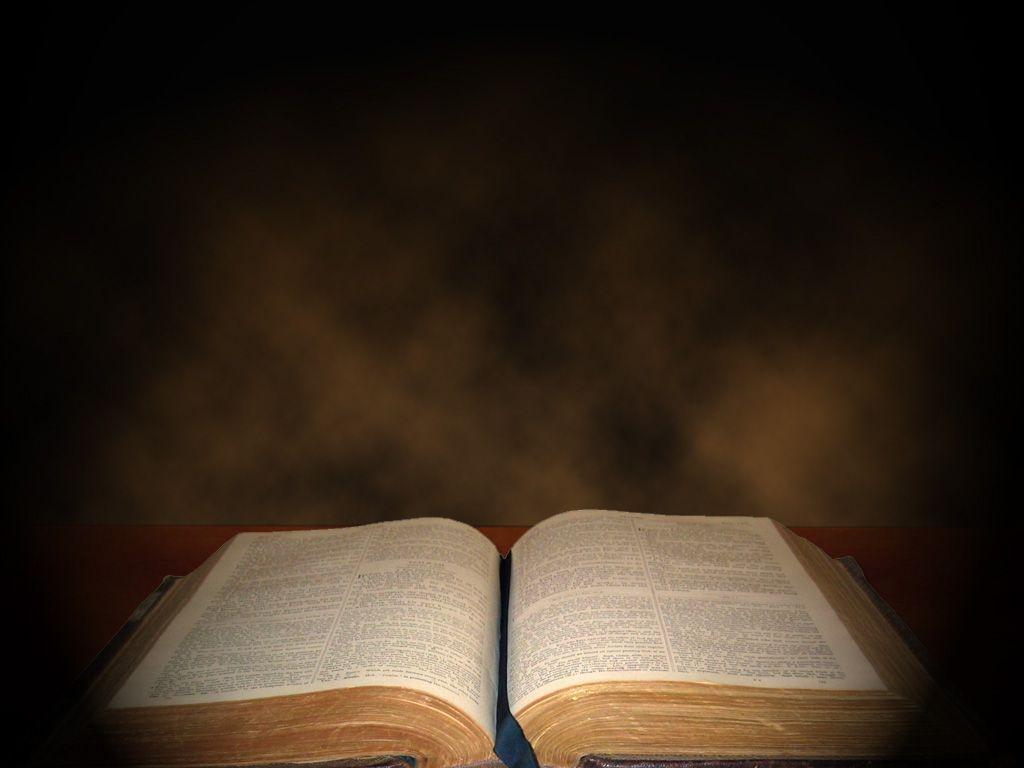 1
Renew A Steadfast Spirit Within Me.  Psalm 51
Psalm 51:10 Create in me a clean heart, O God, And renew a steadfast spirit within me.
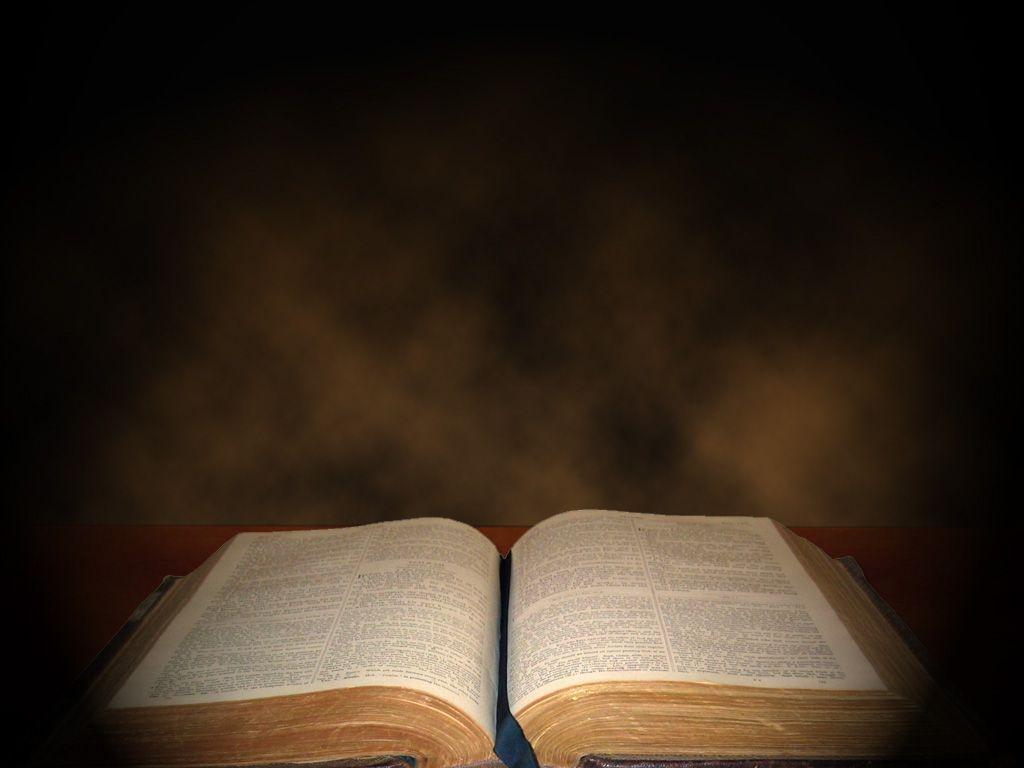 2
Renew A Steadfast Spirit Within Me.  Psalm 51
A steadfast mind, a mind steady in following the path of duty, 
an unyielding spirit.
Constant.
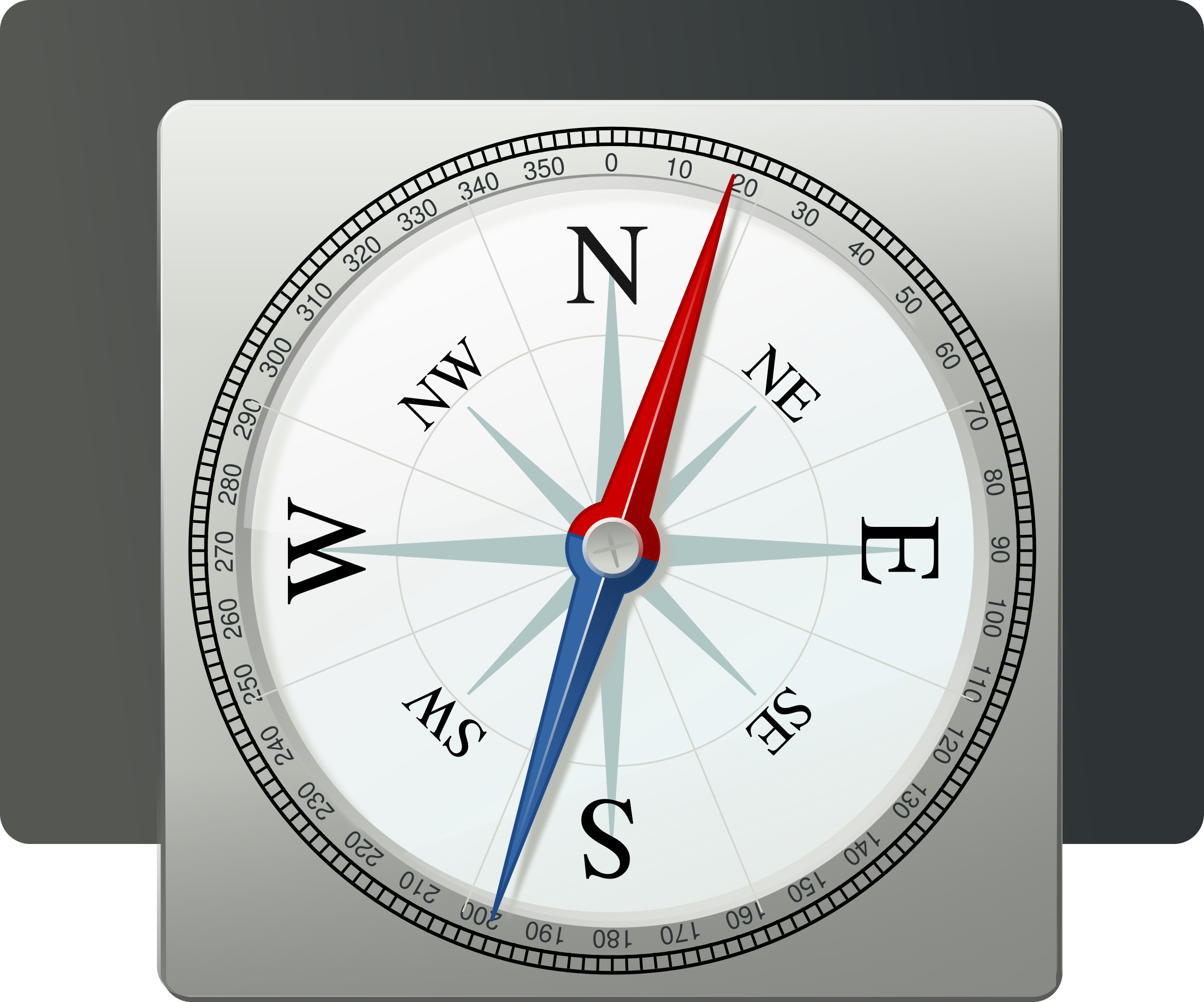 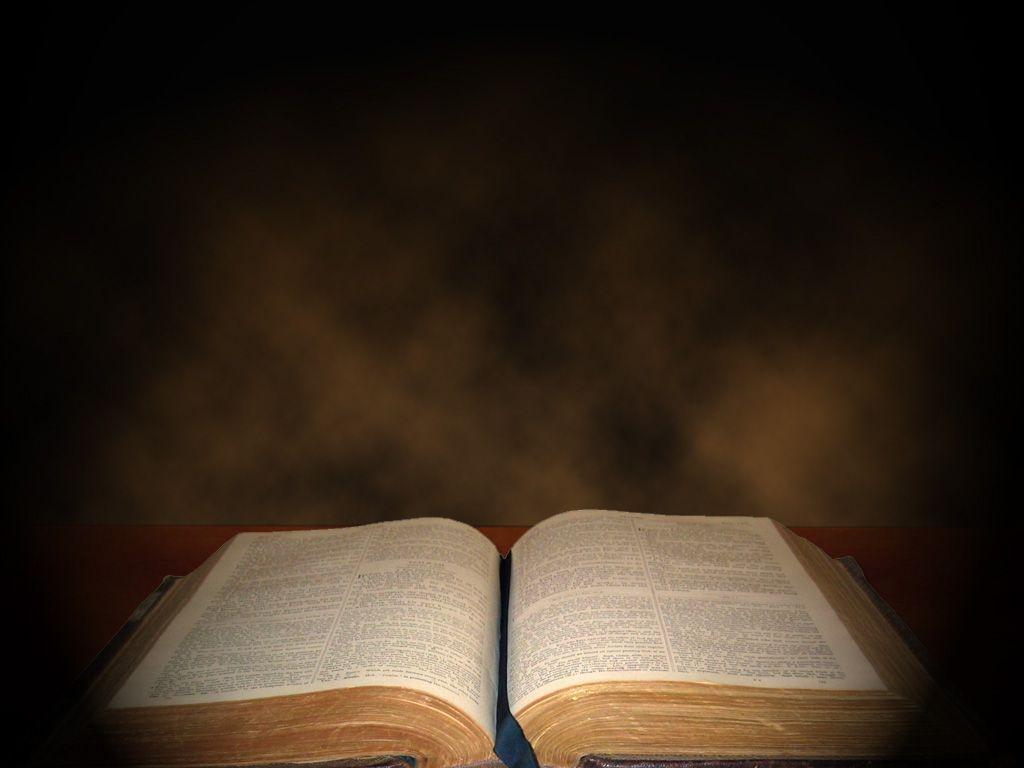 A compass or a clock, always right and dependable, are to be prized and valued.
3
Renew A Steadfast Spirit Within Me.  Psalm 51
Psalm 51:11 Do not cast me away from Your presence, And do not take Your Holy Spirit from me.
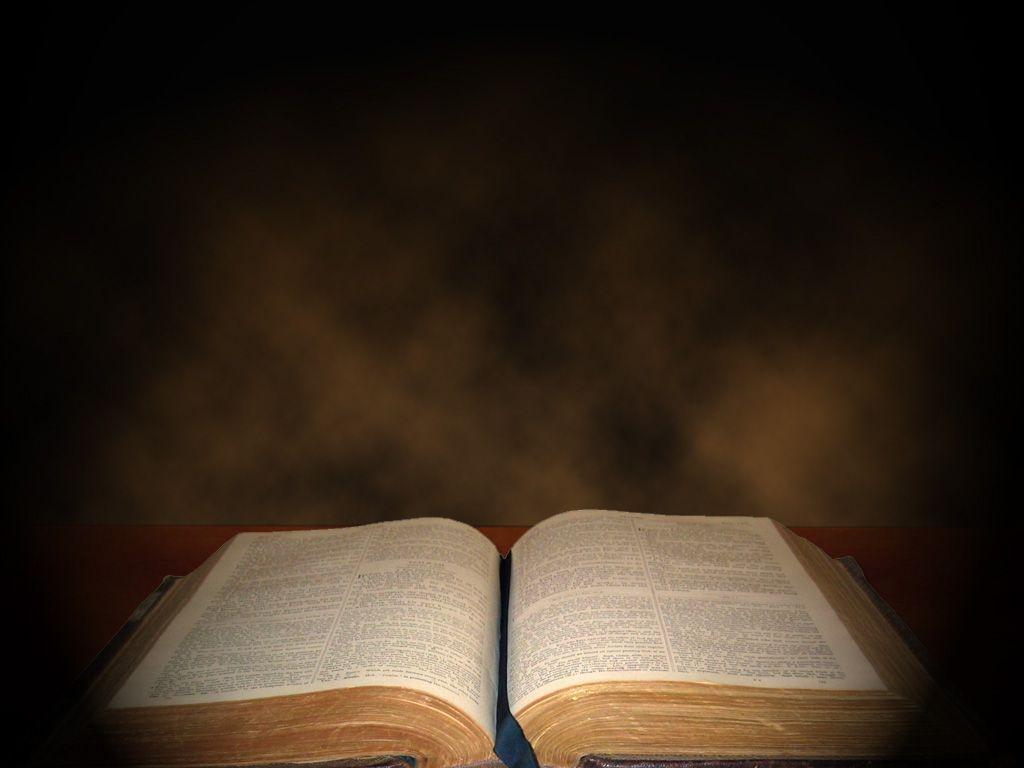 4
Renew A Steadfast Spirit Within Me.  Psalm 51
Psalm 51:12 Restore to me the joy of Your salvation, And uphold me by Your generous Spirit.
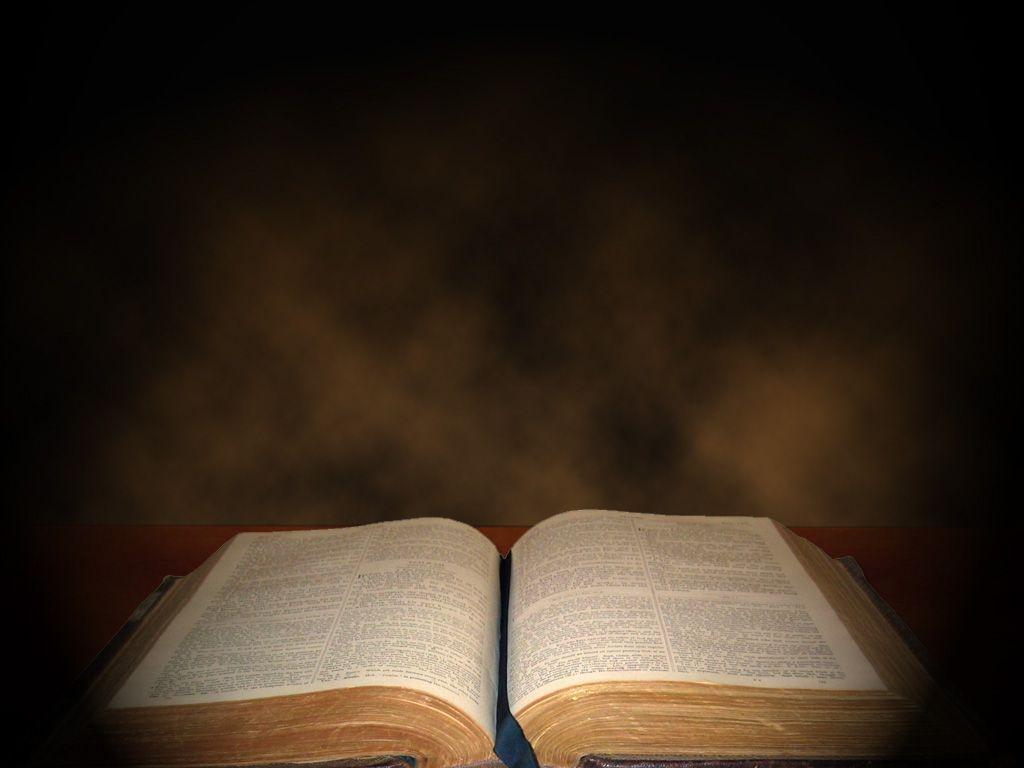 5
Renew A Steadfast Spirit Within Me.  Psalm 51
Psalm 51:13 Then I will teach transgressors Your ways, And sinners shall be converted to You.
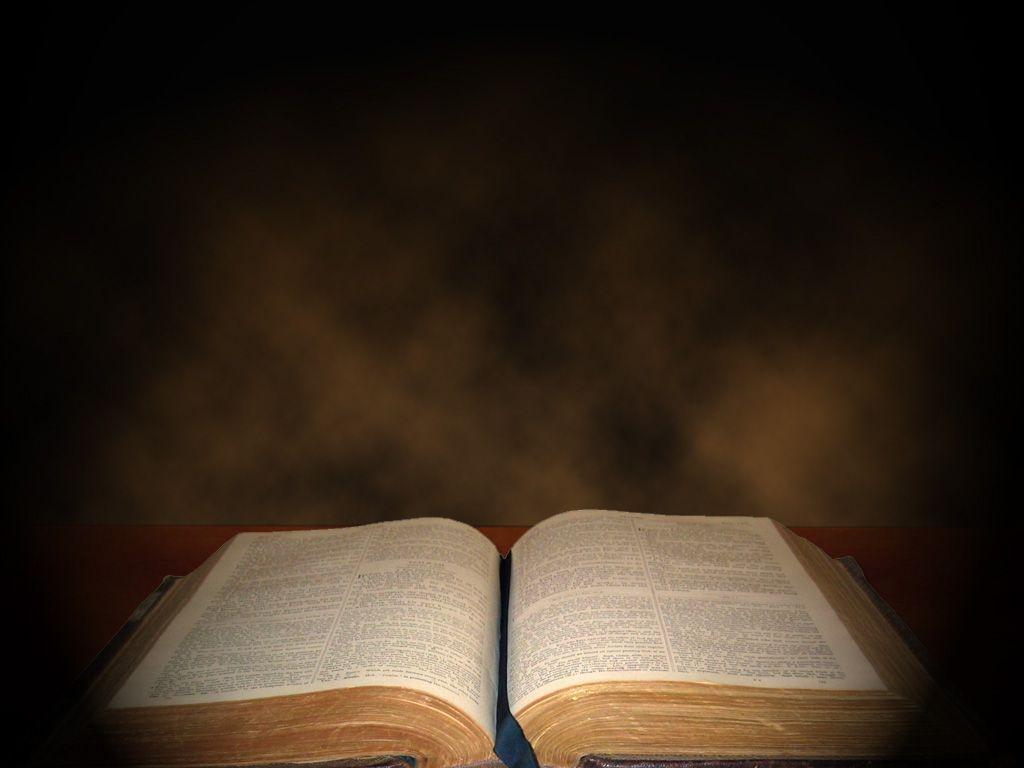 6
Renew A Steadfast Spirit Within Me.  Psalm 51
Psalm 51:14 Deliver me from the guilt of bloodshed, O God, The God of my salvation, And my tongue shall sing aloud of Your righteousness.
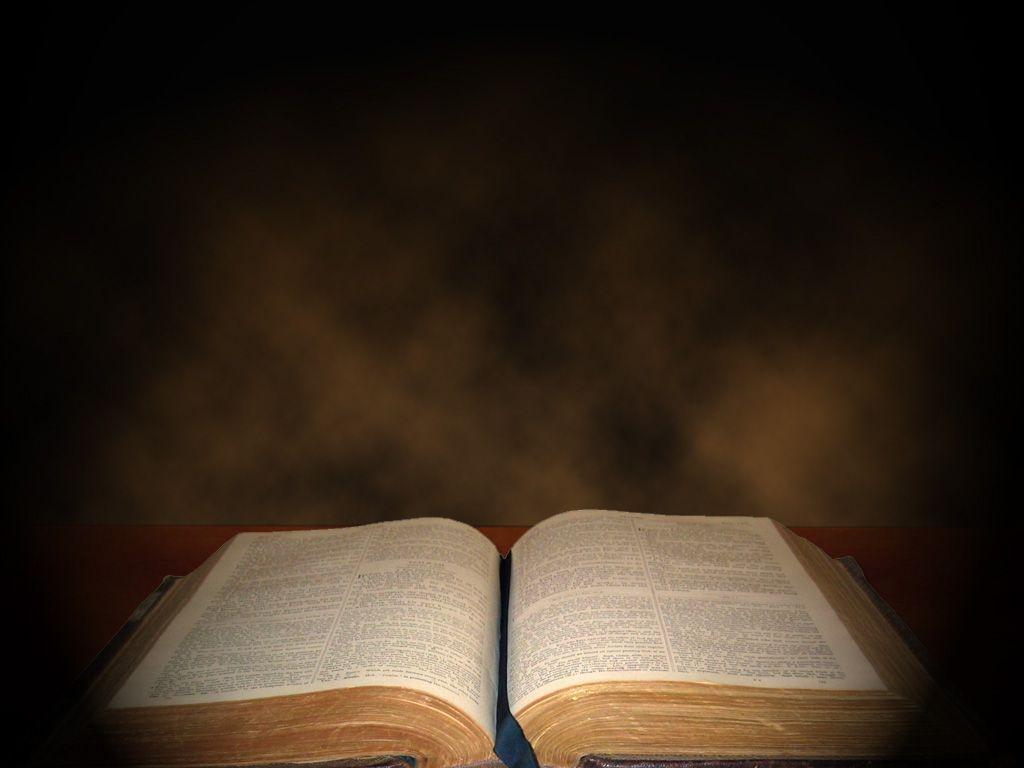 Ps 51:14 Deliver me from the guilt of bloodshed, O God, The God of my salvation, And my tongue shall sing aloud of Your righteousness.
7
Renew A Steadfast Spirit Within Me.  Psalm 51
Psalm 51:10  Create in me a clean heart, O God, And renew a steadfast spirit within me.  11 Do not cast me away from Your presence, And do not take Your Holy Spirit from me.  12 Restore to me the joy of Your salvation, And uphold me by Your generous Spirit. 13 Then I will teach transgressors Your ways, And sinners shall be converted to You.
 14 Deliver me from the guilt of bloodshed, O God, The God of my salvation, And my tongue shall sing aloud of Your righteousness.
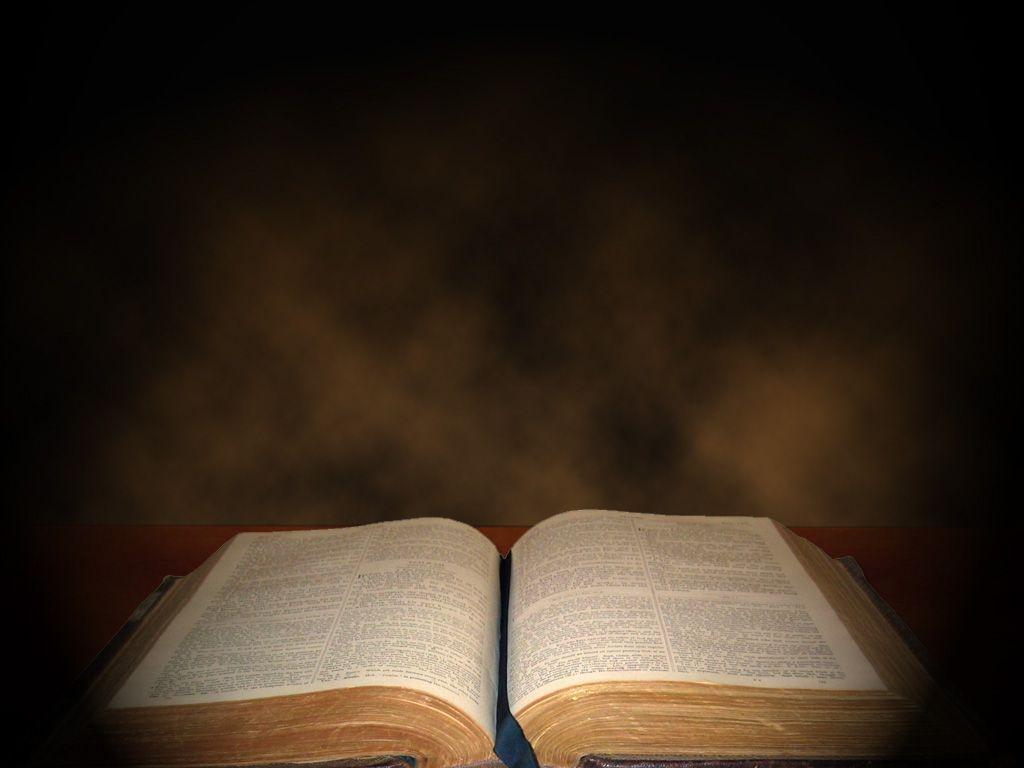 8
Renew A Steadfast Spirit Within Me.  Psalm 51
Psalm 51:10  Create in me a clean heart, O God, And renew a steadfast spirit within me.  11 Do not cast me away from Your presence, And do not take Your Holy Spirit from me.  12 Restore to me the joy of Your salvation, And uphold me by Your generous Spirit. 13 Then I will teach transgressors Your ways, And sinners shall be converted to You.
 14 Deliver me from the guilt of bloodshed, O God, The God of my salvation, And my tongue shall sing aloud of Your righteousness.
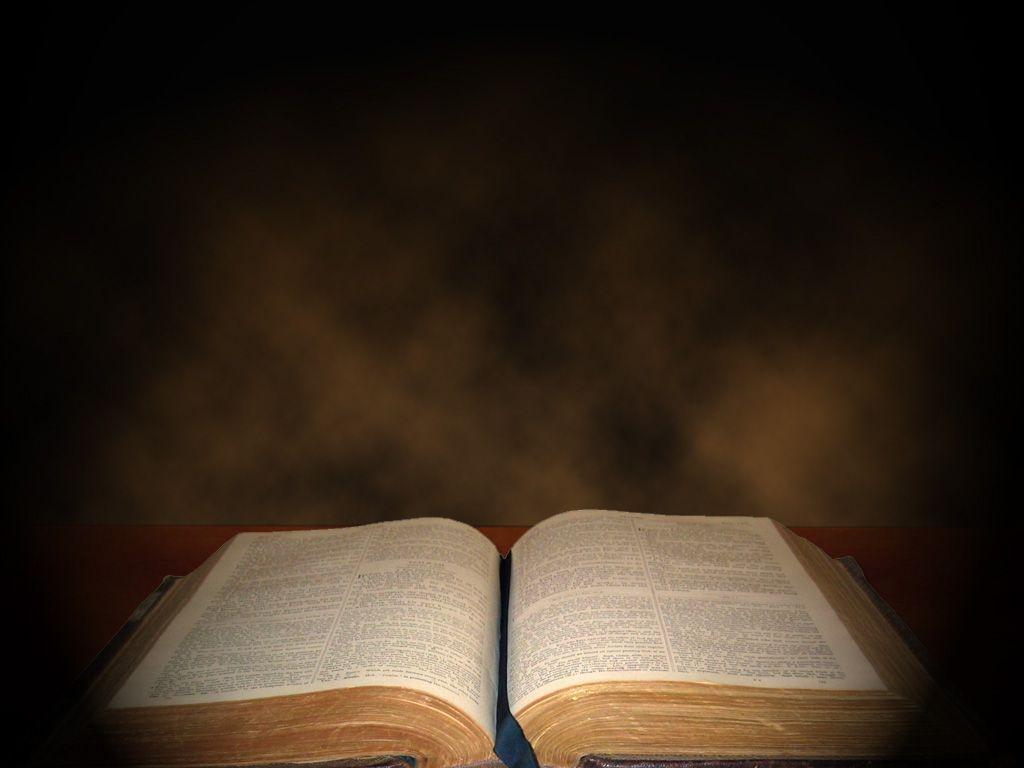 9
Renew A Steadfast Spirit Within Me.  Psalm 51
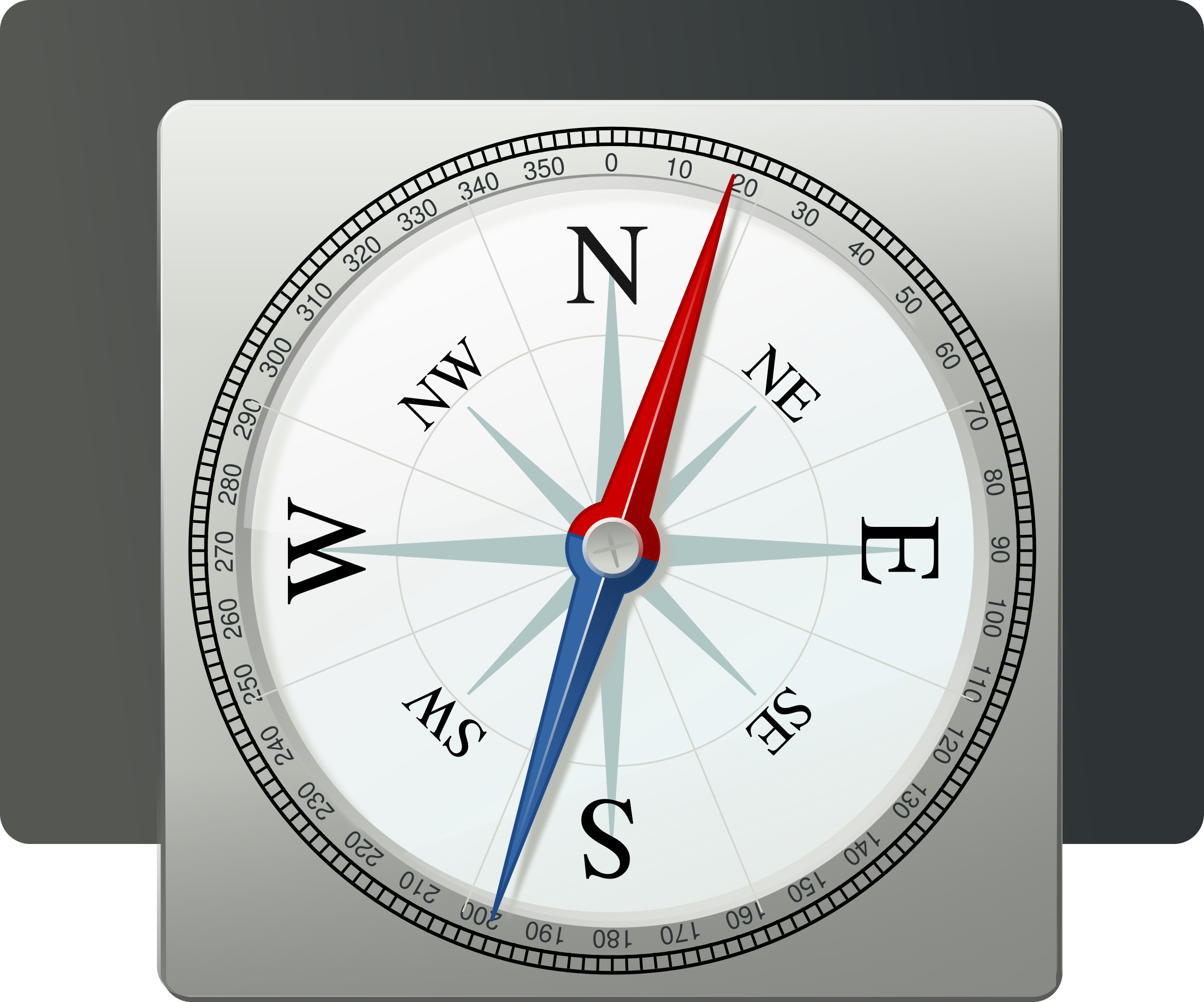 10